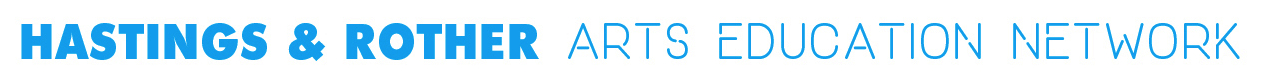 Levelling Up
And what it means for the work we are doing
Understanding the landscape
The UK has larger geographical differences than many other developed countries on multiple measures including productivity, pay, educational attainment, and health. 
Urban areas and coastal towns suffer disproportionately from crime while places with particularly high levels of deprivation have the highest level of community need and poor opportunities.
There are hyper-local disparities with pockets or affluence and deprivation existing alongside each other.
The Levelling Up solution
A focused , long-term plan of action and clear framework to identify and act upon the drivers of geographical disparity.
These drivers can be consolidated into 6 ‘capitals’ 
Physical capital - infrastructure
Human capital – workforce ability (skills)
Intangible capital - ideas
Financial capital - resources
Social capital - communities
Institutional capital – leaders
The sum of these is greater that its parts, we need them to work together and for all areas in UK to have access to all 6.
Policy change
To deliver the 6 ‘capitals’ there needs to be long term co-ordination which will be delivered through a new policy regime based on 5 mutually reinforcing ‘pillars’, these are:
Setting clear and ambitious medium-term (decade long) missions
Central government decision-making will be fundamentally reoriented (all policies align with Levelling Up)
UK Government will empower decision-makers in local areas (devolution)
UK Gov will transform its approach to data and evaluation (improve subnational data)
Create a new regime to oversee its levelling up missions (statutory duty to report progress)
Levelling Up Missions
EDUCATION MISSION:
Part of Spreading Opportunities and Improving Public Services focusing in on education, skills and health, including well-being.
Mission: By 2030, the number of primary school children achieving the expected standard in reading, writing and maths will have significantly increased. In England, this will mean 90% of children will achieve the expected standard, and the percentage of children meeting the expected standard in the worst performing areas will have increased by over a third.
Supporting the Schools White Paper: Opportunity For All
55 new Education Investment Areas. These will cover the third of local authorities in England where educational attainment is currently weakest, plus any additional local authorities that contain either an existing Opportunity Area or identifies as having potential for rapid improvement.
DfE will support the expansion of Multi-Academy Trusts.
11 specialist 16-19 maths schools, one for each region of England.
New UK National Academy - a free digital education service, developed jointly with schools and experts.
Additional funding for SEND through beyond the gate initiatives: Family Hubs and Start for Life services.
EDUCATION
Education Improvement Areas
East Sussex will be an EIA
SKILLS MISSION:
Mission: By 2030, the number of people successfully completing high-quality skills training will have significantly increased in every area of the UK. In England, this will lead to 200,000 more people successfully completing high-quality skills training annually, driven by 80,000 more people completing courses in the lowest skilled areas.
Putting local employers at the heart of provision: including LSIPs Sussex Chambers; skills bootcamps in shortage areas; employer input into T Levels; enhanced recruitment for apprenticeships.
Strengthening locally accessible institutions, notably the national network of further education colleges: Capital Transformation Programme for FE; 9 new institutes of technology; HE Access & Participation Plans.
Ensuring that all individuals have lifetime access to training: Lifetime Skills Guarantee; Multiply; Lifelong Loan Entitlement;
Offering new opportunities to access high quality work and progress in the workplace; and increase National Living Wage.
Providing employment support for disabled people and people with health conditions: independent living; access to transport.
SKILLS
HEALTH MISSION:
Mission: By 2030, the gap in Healthy Life Expectancy (HLE) between local areas where it is highest and lowest will have narrowed, and by 2035 HLE will rise by five years.

On average, people living in the most deprived communities in England have over 18 years less of their lives in good general health than those living in the least deprived areas.  
The mission will be supported by White Paper on Health Disparities, Tobacco Control Plan, NHS Health Check Programme, the Food Strategy White Paper and the establishment of at least 100 Community Diagnostic Centres in England by 2025.
Infrastructure to deliver
Central government decision-making
Improved transparency about place-based spending; ensuring that public spending gets to where it is most needed with greater targeted spending.
Hardwiring spatial considerations into decision-making and evaluation; it is often the case that central government policy is set without a full understanding of the local context. Establishment of new Levelling Up Cabinet Committee.
Improved coordination of central government policies at the local level; streamline funding programmes to prevent the inefficiencies, decision-making complexity and reporting burdens which result from the number of local funding pots.
Greater focus on local places: reducing the distance between the officials who design policy nationally and those who are affected by them locally, done with’’ rather than done to’’.  Moving civil service jobs and new Arm Length Bodies outside the capital to spread the jobs to the regions and to allow better connection between local leaders and policy makers as part of the Places for Growth programme.
Devolution Framework; county deals, mayoral authorities.
Data and evaluation; granular data is essential for understanding the UK’s complex economic geography and tailoring policy to local needs. Easy access to timely subnational data (ONS eg on next pg).
Transparency: statutory obligations; external expertise, business and academia reps appointed as part of Advisory Council; regular reporting
Local Skills Improvement Plans; making technical skills more responsive to employer skills needs.
Future Skills Unit; to produce information on future skills demand.
Subnational indicators explorer - Office for National Statistics (ons.gov.uk)
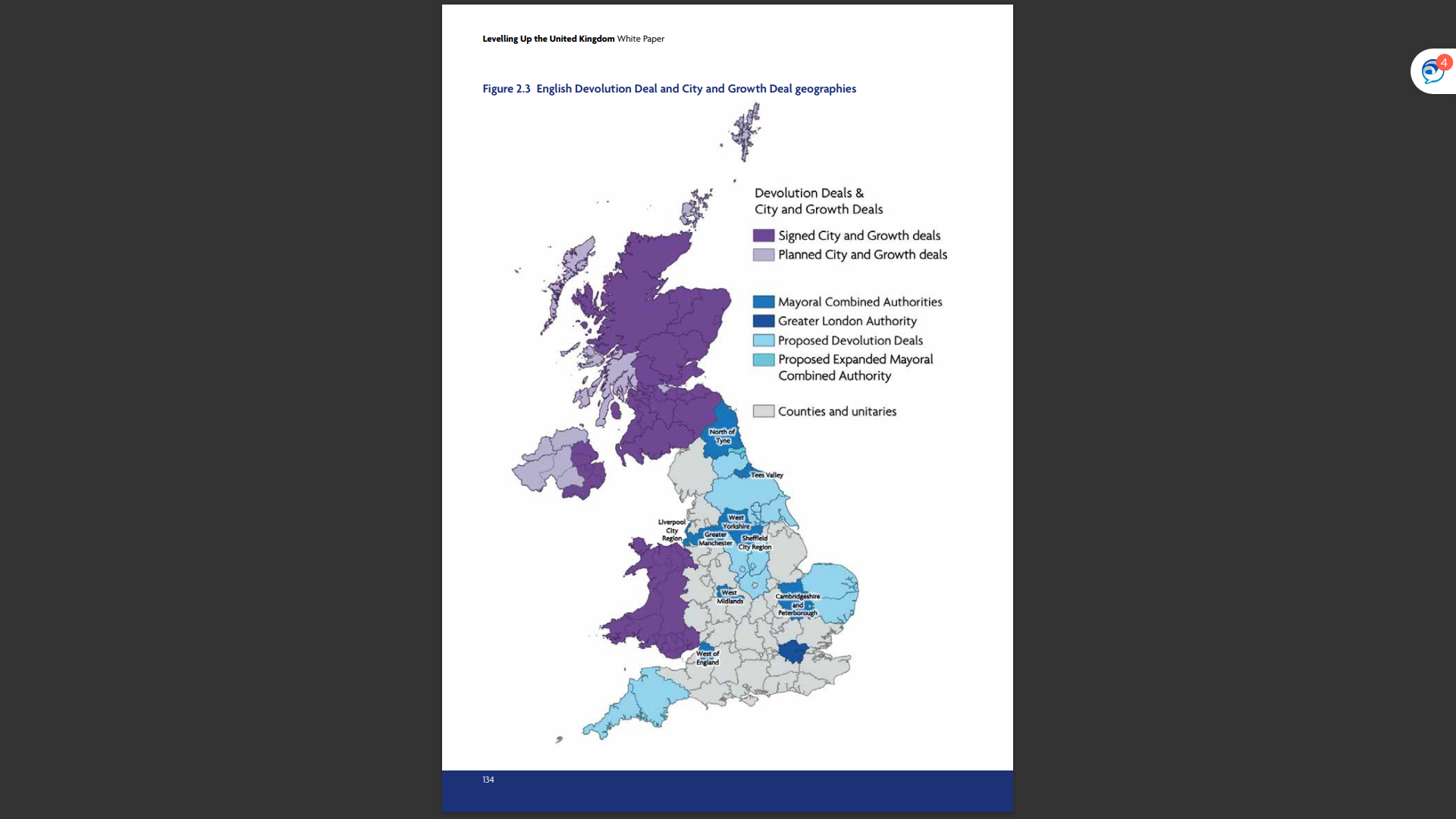 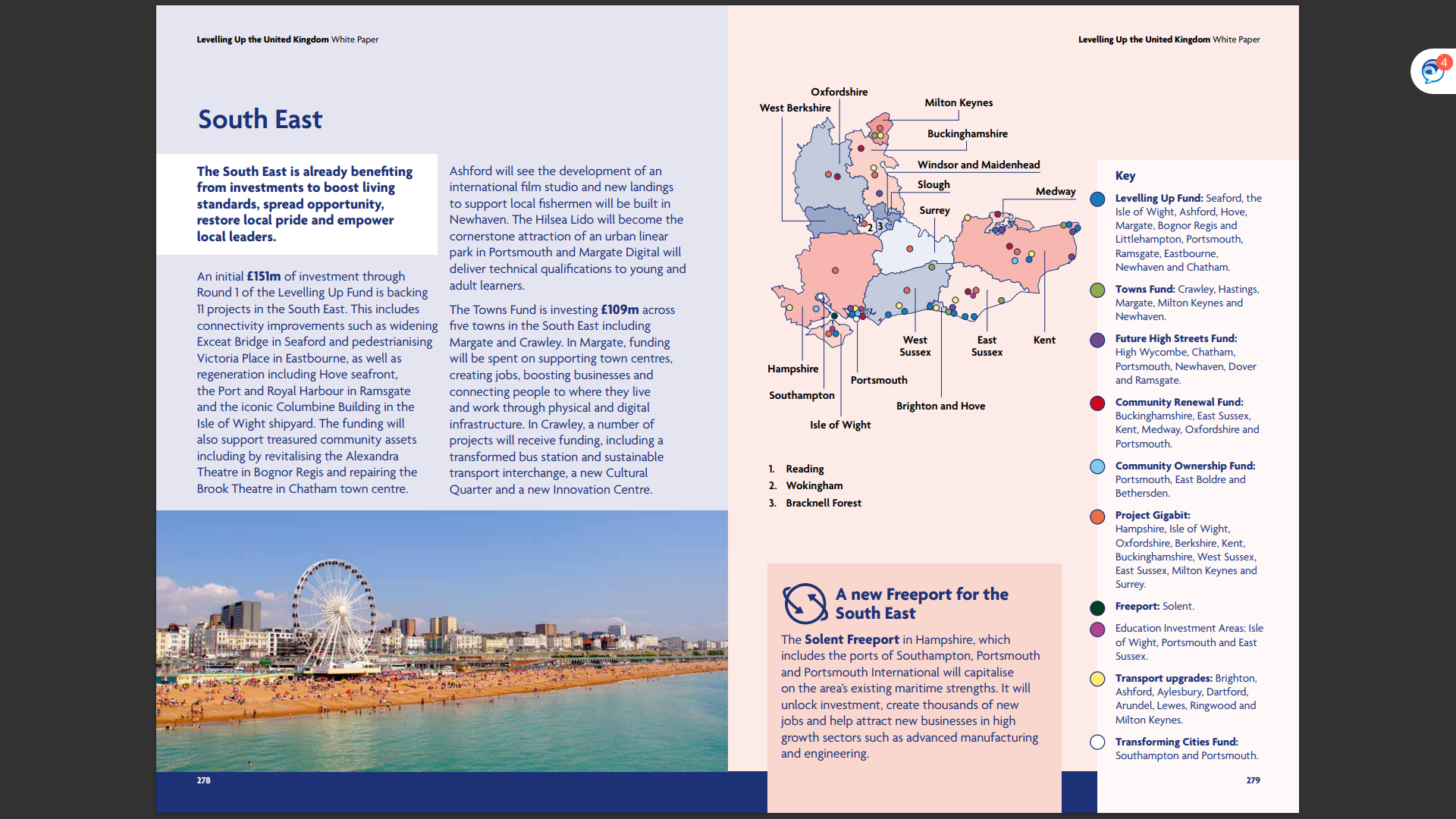 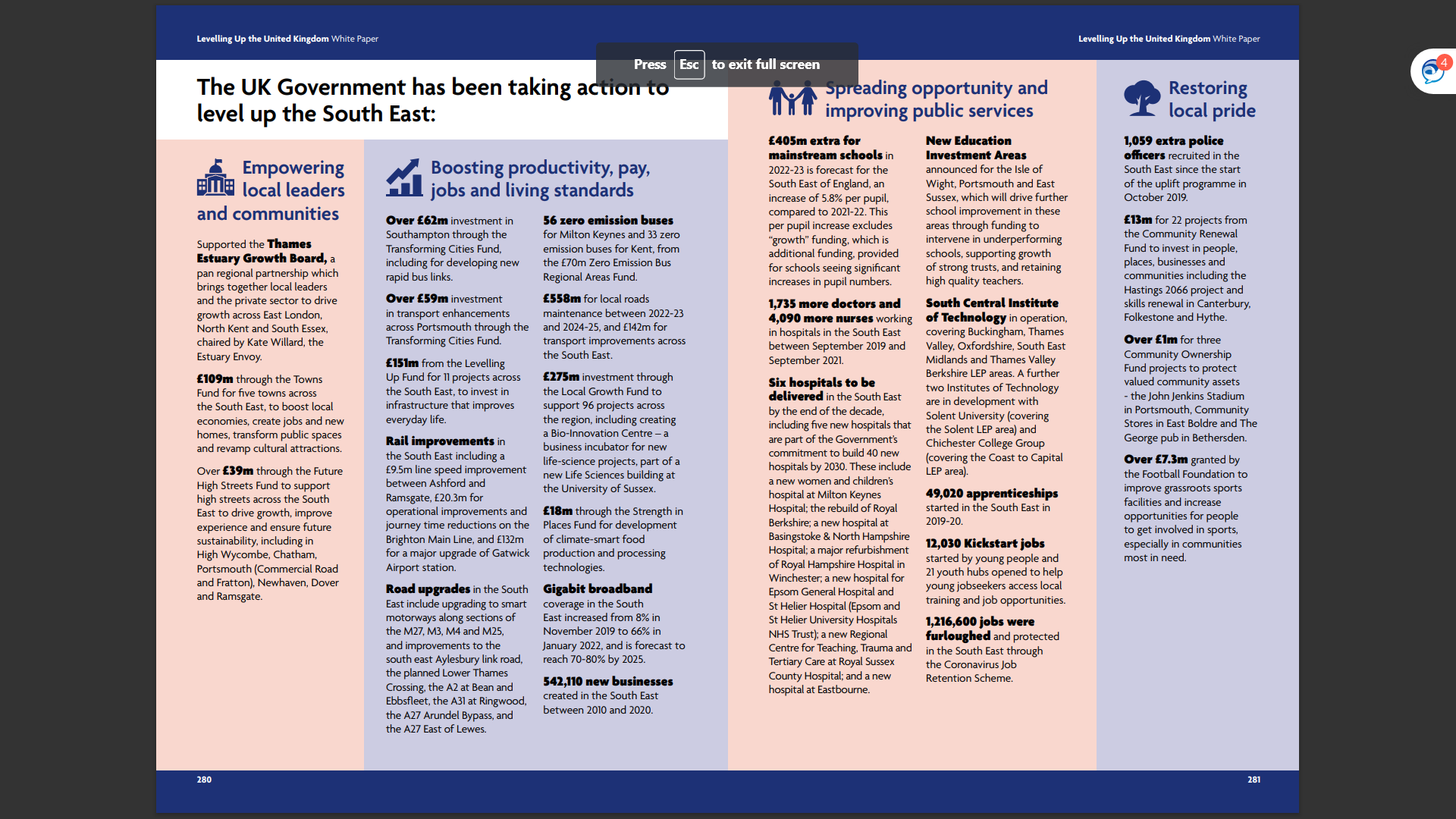